SOCIAL MEDIA – YOUR TEXT HERE
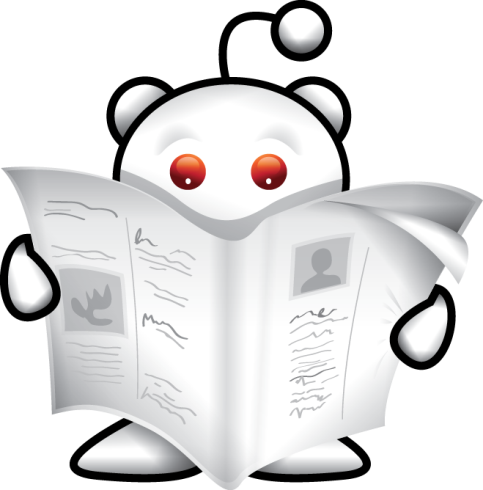 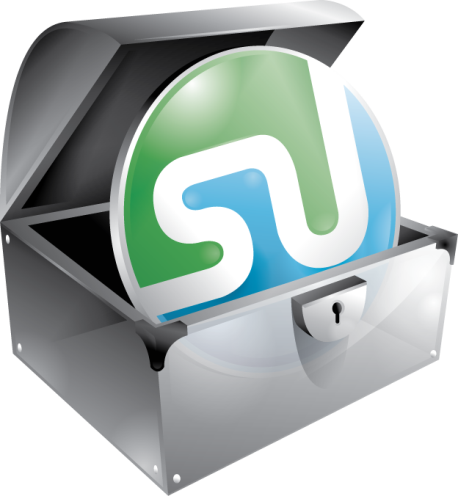 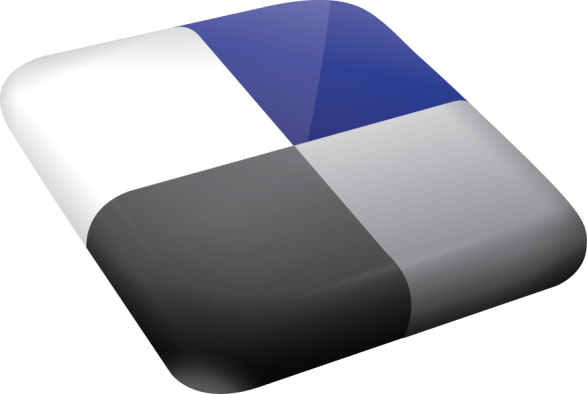 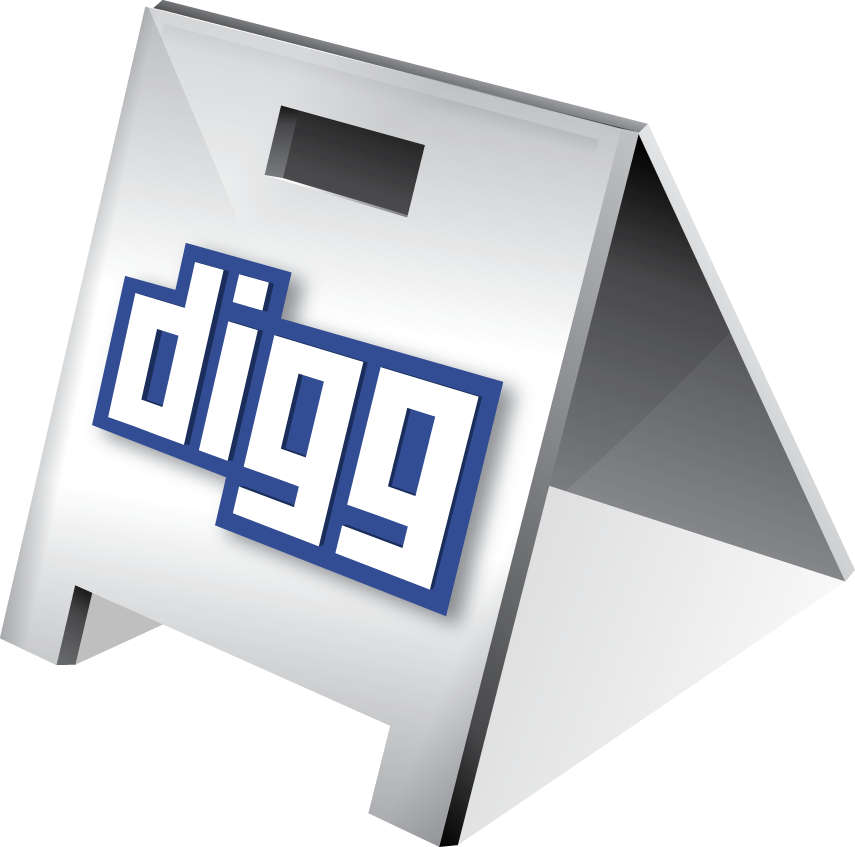 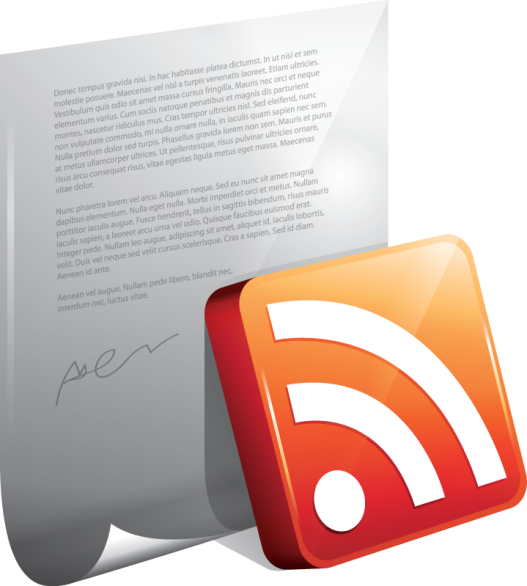 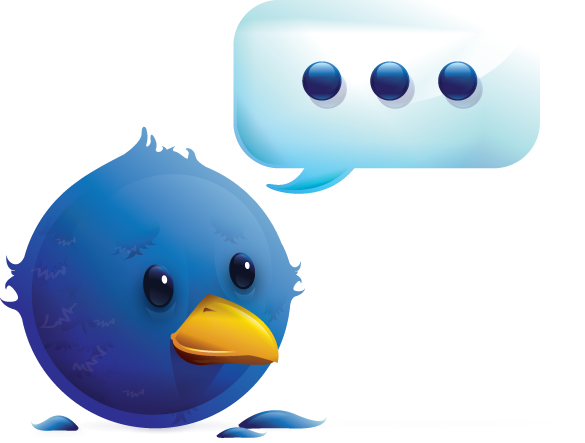